Random Matrix Theory
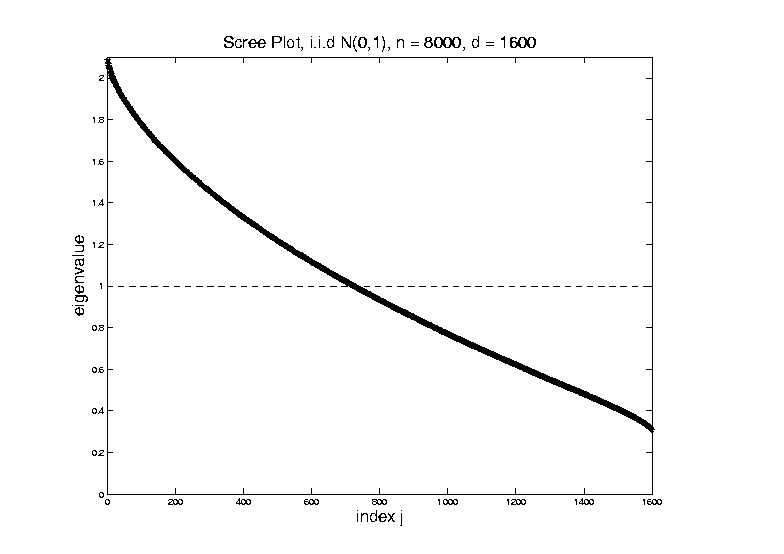 Random Matrix Theory
Shape is Captured by
Empirical Spectral Density



“Density”
Of These
Eigenvalues
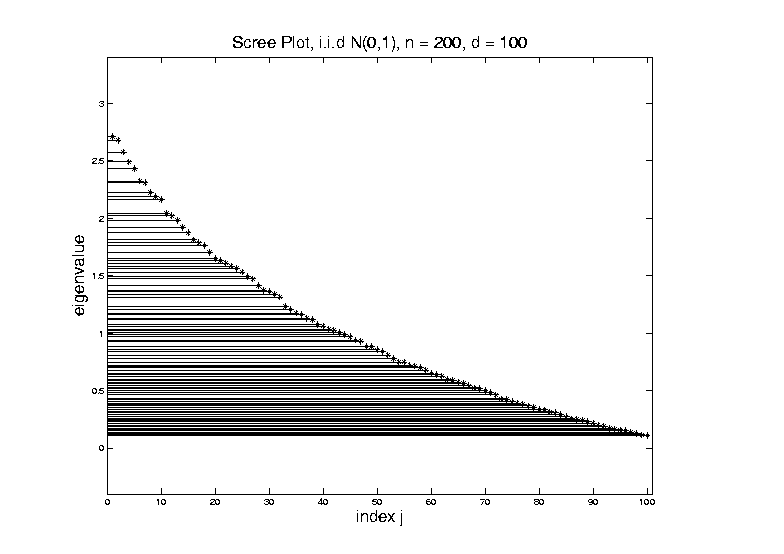 Random Matrix Theory
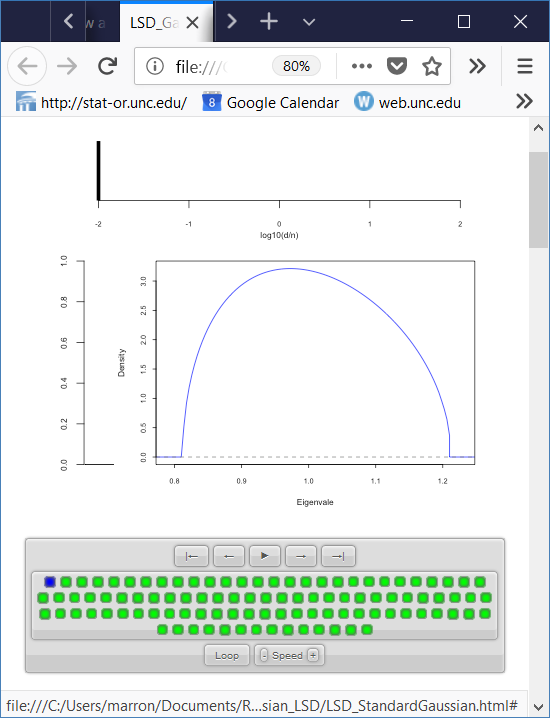 Random Matrix Theory
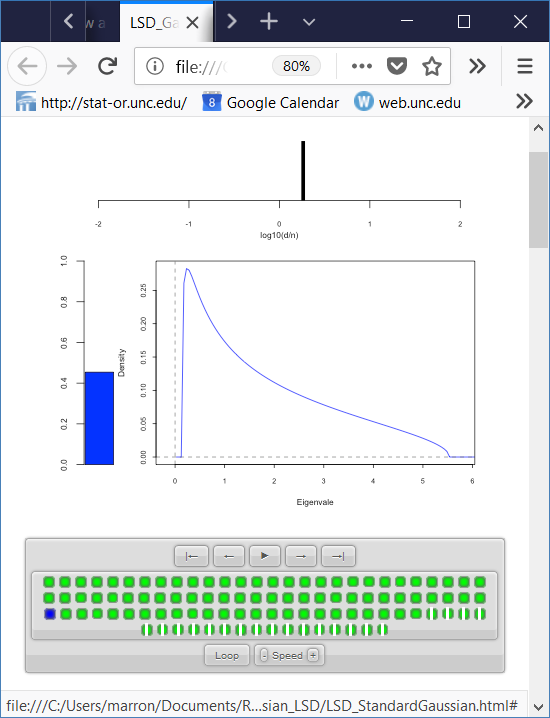 Spectral Density of
Non-0 Eigenvalues
Random Matrix Theory
Random Matrix Theory
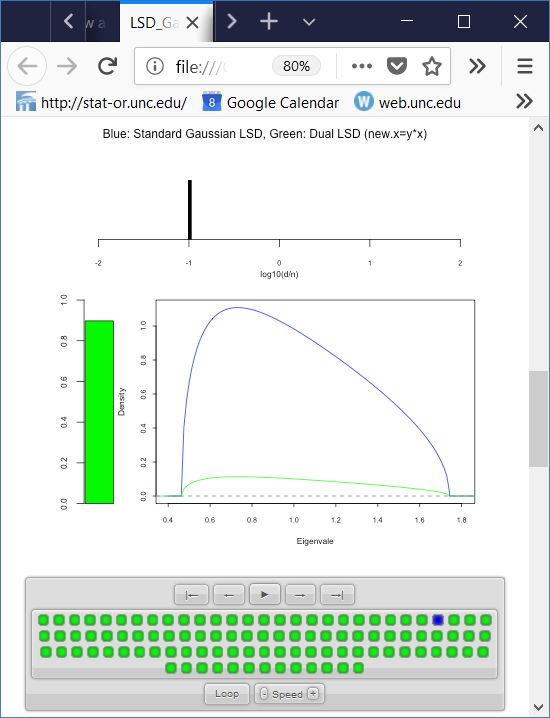 LSD:  Primal & Dual

Overlaid For
Direct
Comparison

Notes:
Area = 1
Area = 1 - Bar
Discussed on 10/15/19,
But Now Know Limit
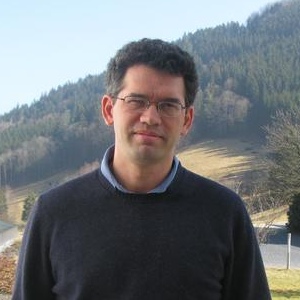 Clusters in data
Common Statistical Task:
Find Clusters in Data
Interesting sub-populations?
Important structure in data?
How to do this?

PCA & visualization is very simple approach
There is a large literature of other methods
(will study more later)
PCA to find clusters
Mean Captures
Mountain Shape
PCA of Mass Flux Data:
Impression
Enhanced
By Smooth
Histogram
PC1 is 
Height
Variation
Are Clusters “Really There”?
Discovery?
Noise Artifact?
Scores
Suggest
3 Clusters
Statistical Smoothing
In 1 Dimension,  2 Major Settings:

Density Estimation
“Histograms”

Nonparametric Regression
“Scatterplot Smoothing”
Density Estimation
E.g.    Hidalgo Stamp Data
Another histogram
Smaller binwidth
Suggests 2 modes?
2 factories making
			the paper?
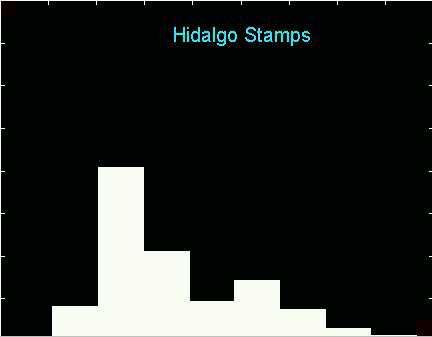 Density Estimation
E.g.    Hidalgo Stamp Data
Another histogram
Smaller binwidth
Suggests 6 modes?
6 factories making
			the paper?
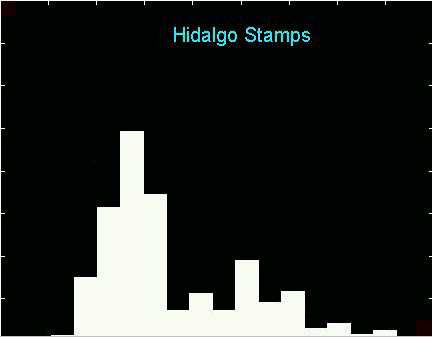 Density Estimation
Compare shifts with Average Histogram
For 7 mode shift
Peaks line up with bin centers
So shifted histo’s
		find peaks
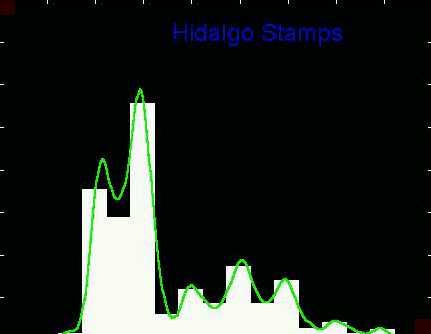 Density Estimation
Compare shifts with Average Histogram
For 2 (3?) mode shift
Peaks split between  bins
So shifted histo’s
		miss peaks
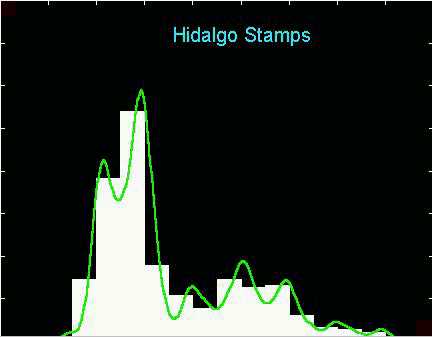 This Is Why Histograms
Were Not Used in Many
Displays of 1-d Dist’ns,
Earlier in Course
Kernel Density Estimation
Chondrite Data:
Sum pieces to estimate density
Suggests 3 modes (rock sources)
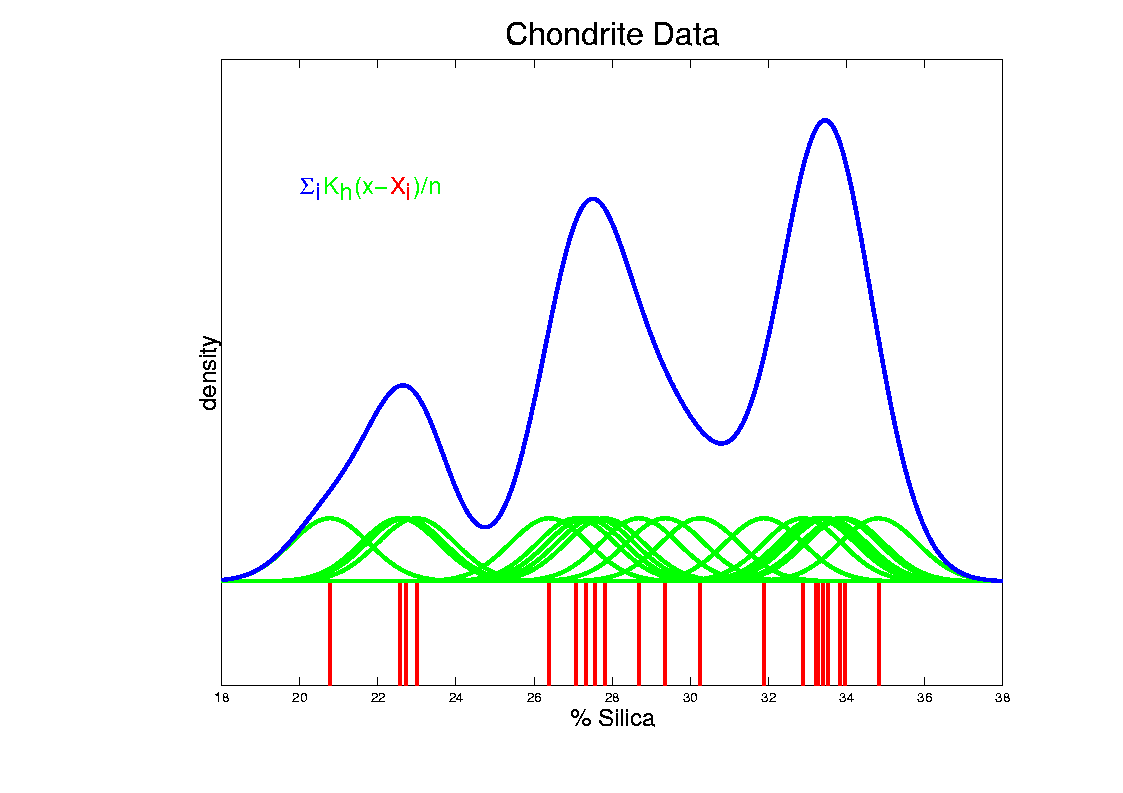 Kernel Density Estimation
Recall Subdensities For Different Groups
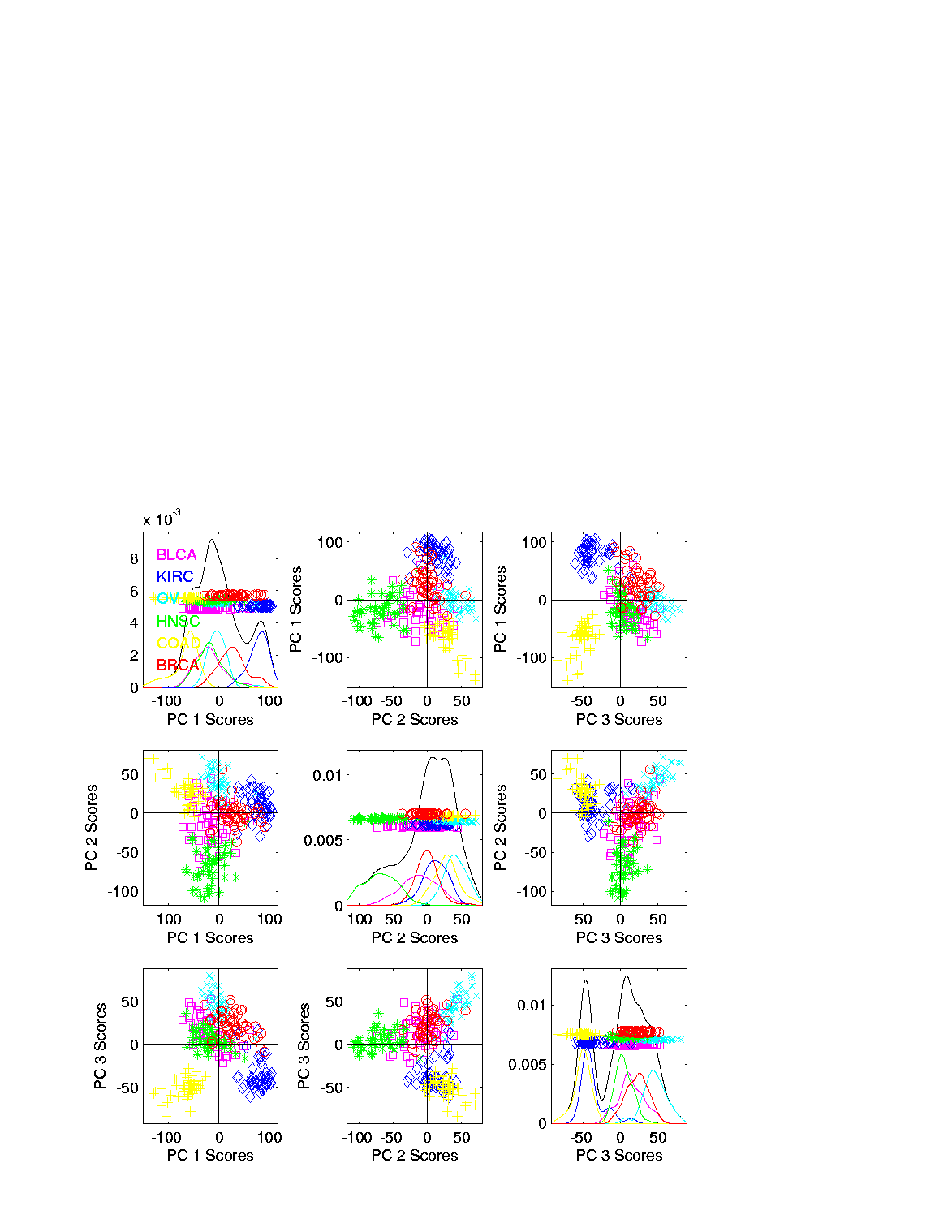 Black Curves 
have Area = 1
Use Same Window
Width, So They Sum
Kernel Density Estimation
Choice of kernel (window shape)?
Controversial issue
Want Computational Speed?
Want Statistical Efficiency?
Want Smooth Estimates?
There is more, but personal choice:    
Gaussian
Good Overall Reference:   
Wand and Jones (1994)
Looks the Best,
Minimal Distracting
Small Scale Noise
Kernel Density Estimation
Choice of bandwidth (window width)?
Very important to performance






Fundamental Issue:
Which modes are “really there”?
Density Estimation
How to use histograms if you must:
Undersmooth (minimizes bin edge effect)
Human eye is OK at “post-smoothing”
Statistical Smoothing
2 Major Settings:

Density Estimation
“Histograms”

Nonparametric Regression
“Scatterplot Smoothing”
Scatterplot Smoothing
E.g. Bralower Fossil Data



Prof. of Geosciences
Penn. State Univ.
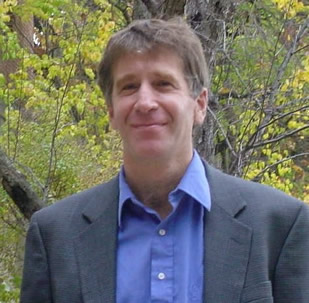 Scatterplot Smoothing
E.g. Bralower Fossil Data
Study Global Climate
Time scale of millions of years
Data points are fossil shells
Dated by surrounding material
Ratio of Isotopes of Strontium
Surrogate for Sea Level (Ice Ages)
Scatterplot Smoothing
E.g. Bralower Fossil Data
Differences in 4th 
Decimal Place!
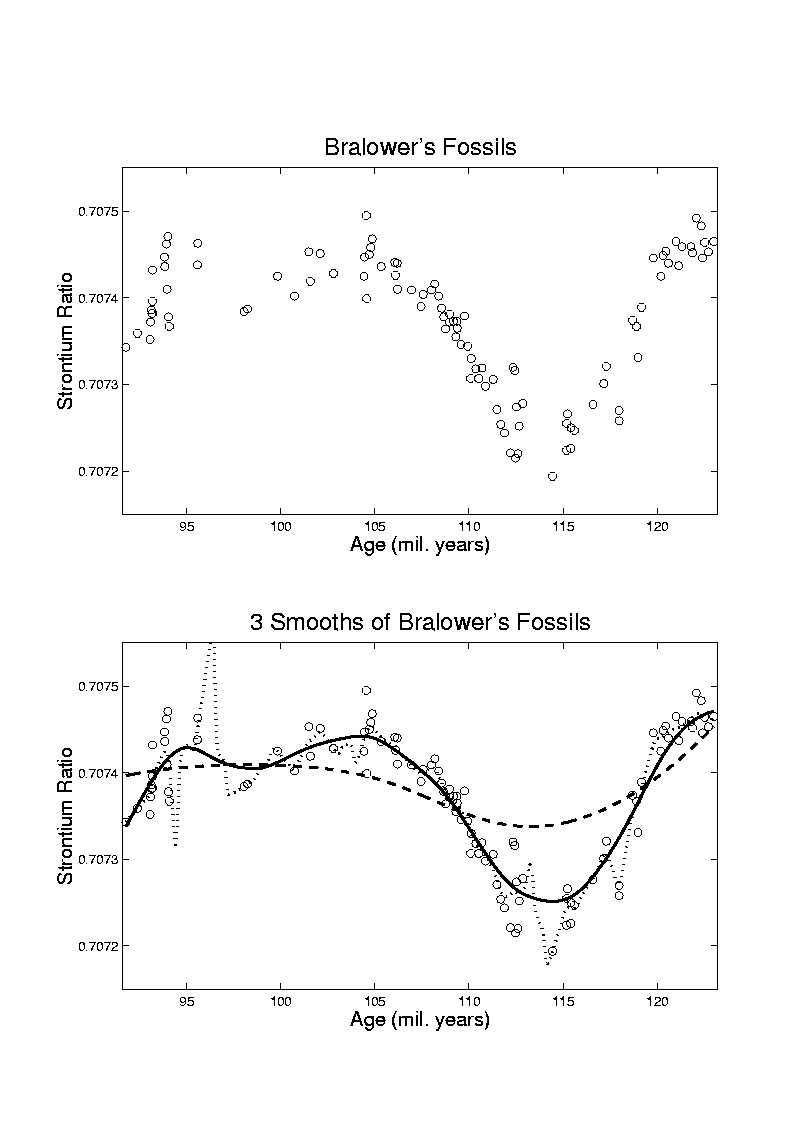 No Parametric (e.g. Linear) Model
~50 m 
Sea
Level
Diff.
Yet Clear 
Systematic
Structure
Humans on Earth ~1mil. Years
Scatterplot Smoothing
E.g. Bralower Fossil Data
Way to bring out structure:
Smooth the data
Methods of smoothing?
Local Averages
Splines (several types)
Fourier – trim high frequencies
Other bases
…
Also controversial
Scatterplot Smoothing
E.g. Bralower Fossil Data – some smooths
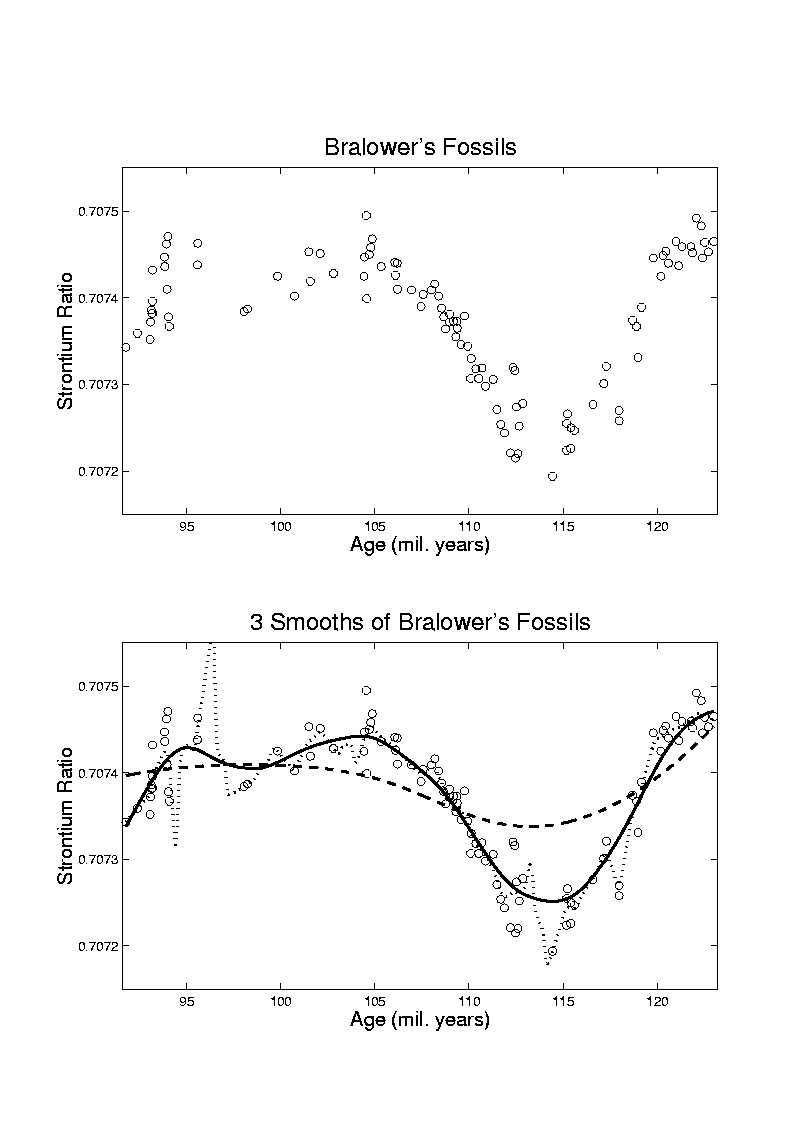 Scatterplot Smoothing
Scatterplot Smoothing
Scatterplot Smoothing
Kernel Weighted Fréchet Mean
Scatterplot Smoothing
Goldilocks
Smoothing
Levels
Too Small
Too Big
About Right
Recommended
For Manual
Window Choice
Thanks to
Brad Davis
Scatterplot Smoothing
Scatterplot Smoothing
Scatterplot Smoothing
Scatterplot Smoothing
Local Polynomial Smoothing
What is best polynomial degree?
Once again controversial…
Advocates for all of  0, 1, 2, 3.
Depends on personal weighting of factors involved
Good reference:
Fan & Gijbels (1995)
Personal choice:  degree 1, local linear
Scatterplot Smoothing
E.g. Bralower Fossils – local linear smooths
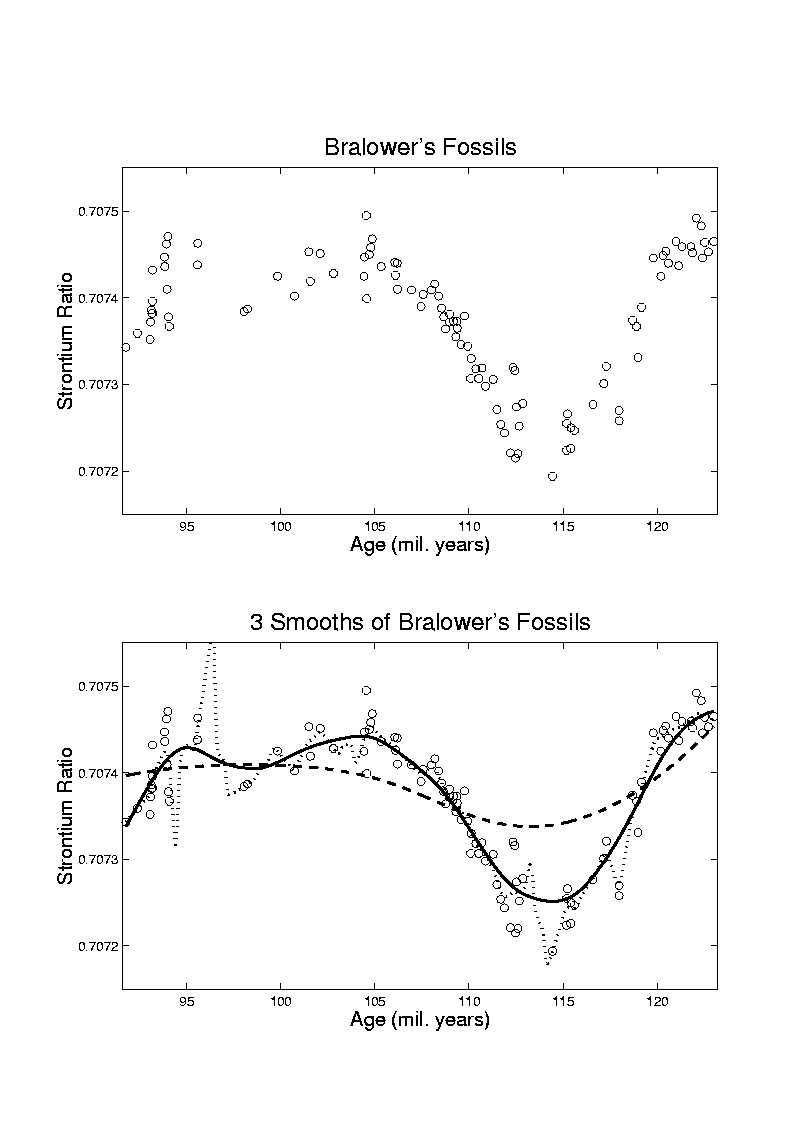 Scatterplot Smoothing
Smooths of Bralower Fossil Data:
Oversmoothed misses structure
Undersmoothed feels sampling noise?
About right shows 2 valleys:
One seems clear
Is other one really there?
Same question as above…
Needs “Statistical Inference”,
i.e. Confirmatory Analysis
Kernel Density Estimation
Choice of bandwidth (window width)?
Very important to performance






Fundamental Issue:
Which modes are “really there”?
Kernel Density Estimation
Choice of bandwidth (window width)?
Very important to performance
Data Based Choice?
Controversial Issue
Many recommendations
Suggested Reference:
Jones, Marron & Sheather (1996)
Never a consensus…
Kernel Density Estimation
Choice of bandwidth (window width)?
Alternate Choice:
Consider all of them!
I.e. look at whole spectrum of smooths
Can see different structure
At different smoothing levels
Connection to Scale Space
E.g. Stamps data
How many modes?
All answers are there….
Kernel Density Estimation
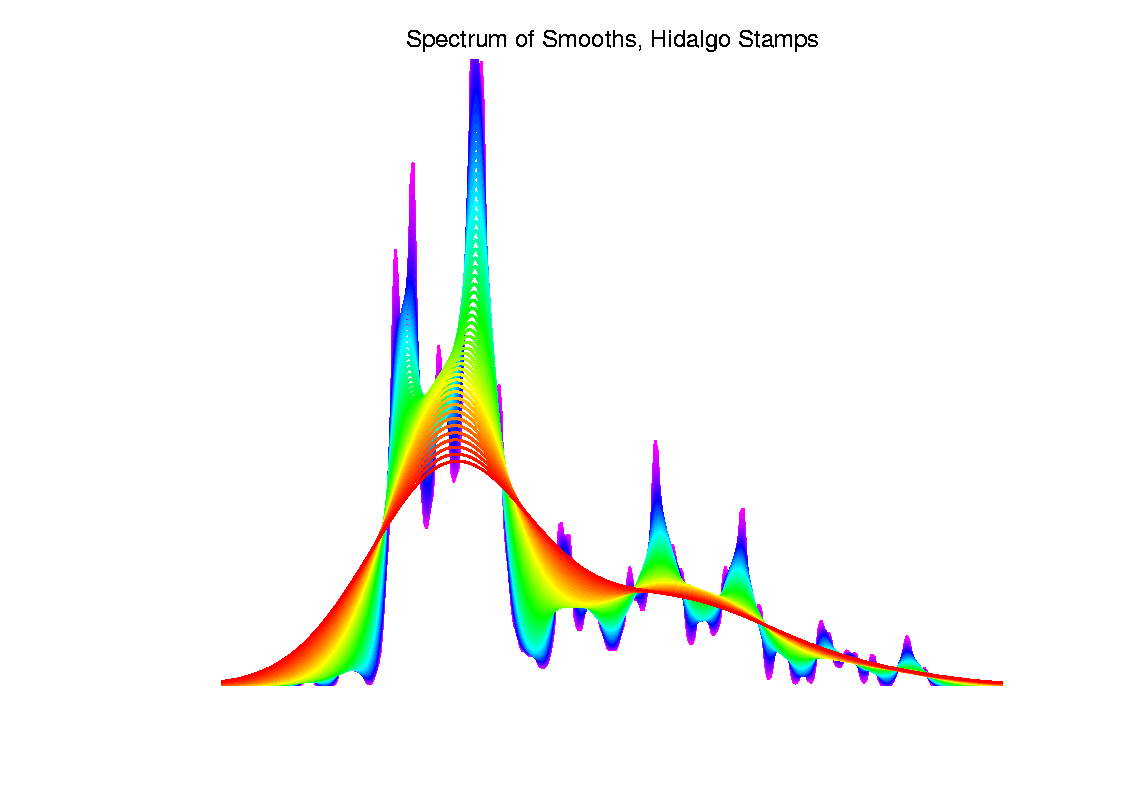 Statistical Smoothing
Fundamental Question
	For both of
Density Estimation:   “Histograms”
Regression:    “Scatterplot Smoothing”

Which bumps are “really there”?
vs.  “artifacts of sampling noise”?
SiZer Background
Scale Space – Idea from Computer Vision 


Goal:   Teach Computers to “See”

Modern Research:   
Extract “Information” from Images
Early Theoretical work
SiZer Background
Scale Space – Idea from Computer Vision 
Conceptual basis: 
Oversmoothing = “view from afar”
(macroscopic)
Undersmoothing = “zoomed in view”
(microscopic) 
Main idea: all smooths contain useful information, so study “full spectrum”
(i. e. all smoothing levels)
Recommended reference: Lindeberg (1994)
SiZer Background
Fun Scale Space Views
(of Family Incomes Data)
SiZer Background
Fun Scale Space Views (Incomes Data)
Spectrum Overlay
SiZer Background
Fun Scale Space Views (Incomes Data)
Surface View
SiZer Background
Fun Scale Space Views
(of Family Incomes Data)

Note: 
The scale space viewpoint makes 
Data Dased Bandwidth Selection
Much less important
(than I once thought….)
SiZer Background
SiZer: 
Significance of Zero crossings, of the derivative, in scale space
Combines: 
needed statistical inference 
novel visualization 
To get: a powerful exploratory + confirmatory data analysis method 
Main references:
Chaudhuri & Marron (1999) 
Hannig & Marron (2006)
SiZer Background
Basic idea: a bump is characterized by: 
an increase
followed by a decrease

Generalization: 
Many features of interest captured 
by sign of the slope of the smooth

Foundation of SiZer: 
Statistical inference on slopes, 
over scale space
SiZer Background
SiZer Visual presentation: 
Color map over scale space:  
Blue: slope significantly upwards 
(derivative CI above 0) 
Red: slope significantly downwards 
(derivative CI below 0) 
Purple: slope insignificant
(derivative CI contains 0)
SiZer Background
SiZer analysis of Fossils data:
SiZer Background
SiZer analysis of Fossils data:
Upper Left: Scatterplot, family of smooths, 1 highlighted
Upper Right: Scale space rep’n of family, with SiZer colors   
Lower Left: SiZer map, more easy to view 
Lower Right: SiCon map – replace slope by curvature 
Slider (in movie viewer) highlights different smoothing levels
SiZer Background
SiZer analysis of Fossils data (cont.): 
Oversmoothed (top of SiZer map): 
Decreases at left, not on right 
Medium smoothed (middle of SiZer map): 
Main valley significant, and left most increase 
Smaller valley not statistically significant 
Undersmoothed (bottom of SiZer map): 
“noise wiggles” not significant 
Additional SiZer color: gray - not enough data for inference
SiZer Background
SiZer analysis of Fossils data (cont.): 
Common Question:  Which is right?
Decreases on left, then flat 
(top of SiZer map)
Up, then down, then up again 
(middle of SiZer map)
No significant features 
(bottom of SiZer map)
Answer:   All are right
Just different scales of view, 
i.e. levels of resolution of data
SiZer Background
SiZer analysis of British Incomes data:
SiZer Background
SiZer analysis of British Incomes data: 
Oversmoothed: Only one mode 
Medium smoothed: Two modes, statistically significant 
Confirmed by Schmitz & Marron, (1992)
Undersmoothed: many noise wiggles, not significant 
Again: all are correct, 
just different scales
Participant Presentation
Wei Gu: 
A Heuristic Approach to Portfolio Optimization with Cardinality Constraints

Nicole Kramer: 
Calling DNA Loops in Hi-C Data